Porovnanie vzdelávacích systémov
Fínsko	 Estónsko	 Slovensko



Ing. Miriam Klimová
FínskoVaria odborná škola+ Tikkurila gymnázium,    Martinlaakso gymnázium
Priateľská atmosféra
Čistota
Výborná vybavenosť
Logistické usporiadanie školy
Žiaci sa sťahujú do tried
Nulová diskriminácia
Bezbariérové školy
Budovanie nových škôl, resp. inovácia starých
V školách nemajú školskú inšpekciu
Stavia sa na zodpovednosti a samostatnosti pedagógov
Prísny výber na VŠ pedagogické štúdium
Žiaci sú vedení k zodpovednosti a samostatnosti
Jedno teplé jedlo v škole zdarma
Žiakom sa prepláca doprava do školy a školské predstavenia
Pozorovanie v triede
Na hodinách ANJ celá trieda
Benevolentná atmosféra
Žiaci sú vítaní pri organizácii výučby, výzdobe, aktivitách...
Výborná úroveň angličtiny, výslovnosť(nedabované filmy, angličtina samozrejmosť)
Projektové vyučovanie, skupinová práca
Ako je možné, že majú také skvelé výsledky v PISA?
Skupinová práca na projektoch
Zadanie úloh vyžaduje hľadanie odpovedí
Rodič aj žiak si je vedomý dôležitosti vzdelania
Vzdelanie je priorita vštepovaná v rodine
Učiteľ nie je spochybňovaný, „Power to make a decision“, „the right to be heard“
Samostatnosť žiakov
Škola je centrom kultúrneho, športového diania v oblasti
Málo domácich úloh, málo testovania
1 hobby deň – šport, hudba, ručné práce, umenie workshop
1 hodina v rozvrhu na prerokovanie slabých žiakov, ich potreby, doučovací plán, aby neodchádzali zo škôl
Náročné predmety na čas – menší počet hodín týždenne – čas na prípravu, opravu
Školský psychológ, zdravotná sestra, asistenti
Autonómia školy aj učiteľa
EstónskoLilleküla gymnázium,  21. škola,  Univerzita Talin, MPC
Reforma školstva podľa fínskeho modelu
Prísun financií
Čistota
Výborná vybavenosť – digitalizované školy, „smart“ triedy, IKT
Ihriská a športoviská
Podpora projektovej a praktickej výučby
Budovanie nových škôl, resp. inovácia starých
Učitelia majú veľkú dôveru ministerstva, čiže slobodu aj zodpovednosť
Posledné kurikulum vzniklo za účasti 43% učiteľov
Učitelia majú minimálny plat (1050Eur + 20% bonus)
Nezáujem mladých o učiteľské miesta (48 priemerný vek)
Mnoho testov (3. a 6. roč), avšak estónske školy ich vítajú, aby sa zlepšovali
Spolupráca s univerzitami
Pozorovanie v triede
Prísna atmosféra
Domáce úlohy
Projektové vyučovanie, rozvoj kritického a logického myslenia
Rýchle tempo 
Pomoc slabším – rovnaké šance každému
Ponuka mnohých krúžkov
Robotika, podnikanie, ekonomika, hudba
Vzdelanie má hodnotu
Ako je možné, že majú také skvelé výsledky v PISA?
Reforma školstva za účasti učiteľov
Lepšie financované školstvo
Skupinová práca na projektoch
Zadanie úloh vyžaduje hľadanie odpovedí
Rodič aj žiak si je vedomý dôležitosti vzdelania
Vzdelanie je priorita vštepovaná v rodine
Učiteľ nie je spochybňovaný
Výchova k umeniu, športu
Autonómia školy aj učiteľa
Bezplatné kontinuálne vzdelávanie
Veľa domácich úloh, veľa testovania
Spolupráca s univerzitami
Spolupráca s MPC, vzorové laboratóriá
Slovenské školstvoa jeho nedostatky
Nekvalitný manažment, nekompetentní ľudia 
Učitelia sa nepodieľajú na vzdelávacích systémoch a reformách
Platy učiteľov, chýbajúca diferenciácia podľa kvality aj aprobácie
Korupcia 
Zastarané budovy a priestory škôl
Kvalita učiteľov, kvalita vysokých škôl
Riešenie problému
Dostať do škôl šikovných a motivovaných učiteľov
Dostať do škôl šikovných, motivovaných a priebojných riaditeľov
Zbaviť sa zbytočného učiva, predmetov
Zlepšiť prípravu budúcich pedagógov
Odpolitizovať školstvo
Viac peňazí do škôl
Autonómia škôl
Zvýšiť záujem verejnosti a rodičov o školstvo
Ako to dosiahnuť?
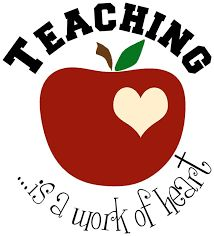 Začnime od seba